Bangalore Branch of SIRC
20th Nov 2019
Discussion on
GST Then and NOW
Divergent views in the Industry
1
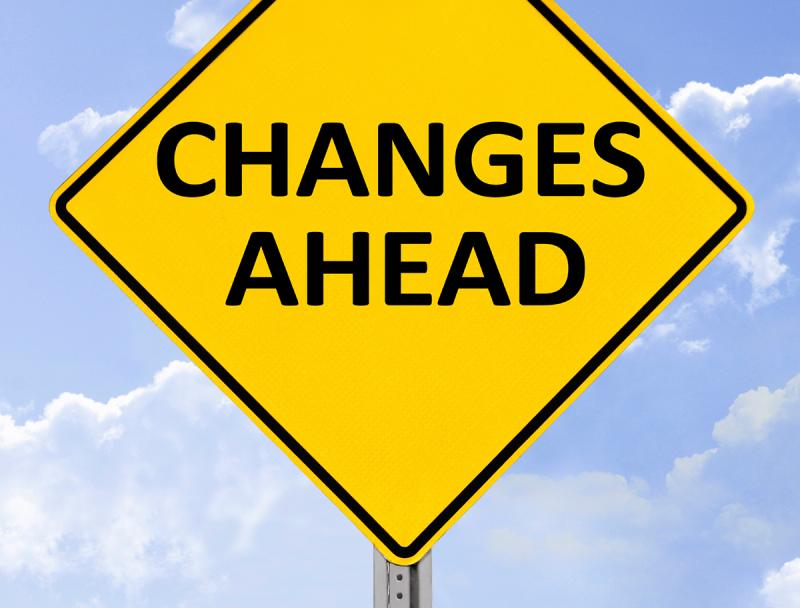 The law must be stable, but it must not stand still.
Roscoe Pound
2
Agenda
3
Coverage
Supply
Time of Supply
Determination of Value of Supply
Reverse Charge Mechanism
Composition
Input Tax Credit and Job Work
Registration
Returns 
Tax Invoice, Credit and Debit Notes
Electronic Commerce Operator
Payment of Tax
E-Way Bill
4
Legal Framework
5
GST
Circulars/  Orders
Rules (Part of  Notifications)
Acts
Notifications
Acts
Ordinance
CGST Rules
Rate
Other than  Rate
Circulars
Orders
CGST
(Extension to J  & K) Act
CGST
Ordinance
CGST
Circulars
CGST Act
IGST Rules
Central Tax
CGST Orders
Central Tax Rate
IGST
(Extension to J  & K) Act
IGST
Ordinance
UTGST
Orders
IGST Act
UTGST Rules
Integrated Tax
IGST Circulars
Integrated Tax  Rate
GST Compensation to  States Ordinance
Various SGST  Rules
Union Territory  Tax
UTGST
Circulars
UTGST Act
Union Territory  Tax Rate
Various SGST
Acts
Compensation
Cess
Compensation
Cess Circulars
Compensation  Cess
GST (Compensation to  the States) Act
Various SGST
Circulars
Various SGST
Various SGST
6
What’s Next >>
7
Types of Notifications
Rate
Other than Rate (Procedural Aspects)
Rate Schedule for goods, services
Exempt goods & services
Exemption of tax in case of certain  supplies to specific class of persons
Concessional rates
Refund of ITC - Specifications &  Prohibitions
Reverse charge specifications &  exemptions
Rules & its related amendments
Effective date of certain provisions
Jurisdiction & Power & Cross  empowerment of Officers/  Directors
Exemption from Registration
Modes of Verification
Specification of Turnover Limits
HSN, Interest Rates prescription
8
Types of Notifications
Rate
Other than Rate (Procedural Aspects)
Notifying Not a Supply  Transactions
Reduction/Increase in the Rates  of tax
Notifying the payer of tax in case  of certain supplies
LUT/Bond Compliances
Fixation of due-dates
Extension of due-dates (Around 25  in CGST plus few extension through  orders)
Waiver of Late fees
Exemption from certain provisions  to certain class of persons
Prescription of certain types of  returns
9
Notification | Circular | Order
Notification
Notification is said to be the part of the statute itself
Has the force equal to the statutory provisions i.e., it is issued to amend any provision in the act

Circular – Sec 168
Circular is said to be binding upon the department / office falling under the jurisdiction of issuing authority
A circular which is beneficial to the assessee can avail the benefit of circular 
But if it is against the interest of assessee, it can not restrict options of the assessee
10
Date from which changes shall be effective
Sec 11(1)- grants power to exempt from the such date as may specified in the notification
Effective Date = Date specified in the Notification


If the Date is not specifically mentioned in the Notification
Effective date = Date on which Notification is issued
11
Supply Related Changes
7(1)(d) – Sch II – Retrospective Amendment
Then
Now
Part of Supply Definition
Separated from subsection(1) to (1A)
Certain activities or transactions, when constituting a supply in accordance with the provisions of sub-section (1), shall be treated either as supply of goods or supply of services as referred to in Schedule II.
The intent of the Act was only for classification between goods or services once it was held to be a supply as per the first three clauses. To carry out this intention, a retrospective amendment was made in the definition of supply with effect from 1st July 2017
Effect
Sch I : Deemed Supply – Widened
Then
Now
Import of services by a taxable person from a related person or from any of his other establishments outside India, in the course or furtherance of business.
Import of services by a person from a related person or from any of his other establishments outside India, in the course or furtherance of business.
The provision has been amended so as to bring any unregistered person involved  in import of services under the purview of GST if carried out in the course or  furtherance of business from a related person or an or any of their other  establishments outside India. Such person is now liable to register and pay taxes on such import of services
Effect
Sch III : NO Supply – Widened
Then
Now
Clause 1-6
7.Supply of goods from a place in the non-taxable territory to another place in the non-taxable territory without such goods entering into the taxable territory. 
8.(a) Supply of warehoused goods to any person Then clearance for home consumption. 
(b) Supply of goods by the consignee to any other person, by endorsement of documents of title to the goods, Now the goods have been dispatched from the port of origin located outside India but Then clearance for home consumption. 
Liquor License no RCM : Service by way of grant of alcoholic liquor licence, against consideration in the form of licence fee or application fee or by whatever name it is called -  No. 25/2019-Central Tax (Rate)
These resulted in reversal of input tax credit as the outward supply was considered as exempt in nature (exempt covers Non-GST supply). Now no longer required
Effect
[Speaker Notes: No. 25/2019-Central Tax (Rate)]
Reverse Charge Mechanism
9(3)
RCM – Basic Provisions
Sec 9(3) – Then
Sec 9(3) – NOW
The government 
on the recommendation of the council 
by notification 
specify categories of Supply of goods or services 
the tax on which shall be paid by the recipient of the goods or services or both on reverse charge basis
Increase in List of services
Different Implementation Dates
Refer updated Notification 
04/2017 CTR for Goods

13/2017 CTR for Services
17
RCM – Notn 13/2017 -Now
18
RCM – Notn 13/2017 -Now
19
RCM – Notn 13/2017 -Now
20
Import of service 5(3) – Notification 10/2017 ITR
21
RCM on security services - Not
Security Services : 29/2018 CTR
RCM is not applicable : 
1) Person taken Registration only for the purpose of TDS u/s 51 and no Taxable Supply.
(ii) Composition Dealer
GTA : CTR 22/2017-22nd Aug 2017
No reverse charge applicable in case of goods transport agency charging taxes at the rate of 12%

GTA will be allowed to avail ITC on goods and services procured

Effective from - 22nd August 2017 for forward charge
24
RCM - Advocate
Coverage
Originally : Only representational services provided by advocates/senior advocates to any business entity located in the taxable territory were liable to tax under reverse charge
Extended : coverage of all legal services provided by individual advocate including a senior advocate or firm of advocates under reverse charge mechanism
Effective date of applicability- 
1st July 2017 
Subject to exemption in Notification No. 12/2017-Central Tax (rate) dated 28th June 2017.
25
26
RCM - Renting
Notification no. 3/2018 –CTR 
25th January 2018
27
Motor Car Renting : 1st Oct 2019
RCM Goods : CTR 4/2017
Reverse Charge Mechanism
9(4)
RCM – 9(4)
Then
Now
Supply of taxable goods or services or both 
by a supplier, who is not registered, 
to a registered person 
shall be paid by such person on reverse charge basis as the recipient.
By notification
Specify a class of registered persons 
In respect of specified categories of goods or services of both
Received from unregistered supplier 
Pay tax on reverse charge basis
Interim changes
CTR 8/2017 – Inward Supplies up to Rs.5000 is exempt
Notification No. 38/2017 – Central Tax (Rate) – Suspended 9(4)
Amendment Act 2018 w.ef. 1st Feb 2019 change in Act
[Speaker Notes: So, all supplies Now 13th October 2018 should be shown as exempted supplies]
9(4) : 07/2019 CT(R)
Goods RCM 9(4) -08/2019 R
Goods







Capital Goods and Cement
Respective Chapter and respective rate of Tax
Services under RCM 9(4)  - Services
Notn No 03/2019 CT(R)-
Composition Scheme
Composition Supplier Sec 10
Then
Now
Turnover limit up to 1cr

the composition dealers cannot supply service other than restaurant services
Turnover limit 1.5cr 

composition dealers shall be eligible to supply services of value not exceeding
10% of their turnover in the preceding financial year in a State/ Union Territory or 
Rs 5 lakhs, 
whichever is higher.
Criteria for composition scheme relaxed. Will help ease compliance burden and cost of small businessmen.
Effect
Threshold Limit Composition Scheme
Notn No. 14/2019 – Central Tax dated 7th March, 2019 
Threshold Limit for the composition scheme enhanced to Rs. 1.5 crore, for all States 
Except Rs. 75 lacs for (i) Arunachal Pradesh, (ii) Manipur, (iii) Meghalaya, (iv) Mizoram, (v) Nagaland, (vi) Sikkim, (vii) Tripura, (viii) Uttarakhand

This shall come into force on the 1st of April 2019.
Composition Rates
38
New Rates : Notification 01/2018-CTR 1st Jan 2018
TURNOVER
39
Relaxation for Interest income
Sec 10 of CGST Act 2017
Person engaged in supply of services cannot opt for composition scheme 
Exception is person who supplies services in the nature of restaurant services, outdoor catering etc. can opt for composition scheme 

Impact : 
The following person will not be ineligible for composition scheme simply because of the reason they earn consideration in the form of 
interest or discount against services by way of extending { loans,  deposits or advances }
40
[Speaker Notes: Further, in the computation of aggregate turnover for determining eligibility to composition scheme, value of supply of any exempt services including services by way of extending loans, advances or deposits will not be considered.]
Services Composition Scheme : 2/2019-CTR 7th Mar 19
Applicability
First supplies of goods or services or both 
up to an aggregate turnover of fifty lakh rupees made 
on or Now the 1st day of April in any financial year, 
by a registered person shall be liable to pay @3% CGST and 3%SGST

“First supplies of goods or services or both” shall, for the purposes of determining eligibility of a person to pay tax under this notification, include the supplies from the first day of April of a financial year to the date from which he becomes liable for registration under the said Act but for the purpose of determination of tax payable under this notification shall not include the supplies from the 1st April to the date from which he becomes liable for registration under the Act.
Composition Scheme for Services
Conditions: 
Not engaged in making any supply which is not leviable to tax under the CGST Act – No NON TAXBLE Supplies 
Not engaged in making any Inter-State outward supply 
Neither a casual taxable person nor a non-resident taxable person  
Not engaged in making any supply through an electronic commerce operator who is required to collect tax at source under section 52 
Shall not collect any tax from the recipient on supplies made by him nor shall he be entitled to any credit of input tax.
Shall Issue Bill of Supply mentioning the following words at the top of it :-
‘Taxable person paying tax in terms of notification No. 2/2019-Central Tax (Rate) dated 07.03.2019, not eligible to collect tax on supplies’. 
Shall also be liable to RCM under Section 9(3) or 9(4)  at Regular Rates.
Turnover Calculation – Exclude Interest Income
Order no. 1/2017-Central Tax dated 13th October 2017
Providing ANY Exempt SERVICES including extending  loans/ advances for which consideration is interest /discount will not lead to ineligibility of composition  scheme
Such value not to be included in calculation of  aggregate turnover for determining eligibility limit

The above order applicable for person who supplies goods/services referred to in Schedule II Para 6 Clause b i.e., restaurant services
43
Recent change
Composition scheme not applicable to persons supplying aerated water
The composition tax rate of 6% as notified w.e.f 1.4.2019 for persons with aggregate turnover of up to Rs. 50 lakhs, would not be applicable in case where the registered person is engaged in the supply of aerated water as covered by entry 2202 10 10 of the Tariff.

(Notification 18/2019-CT(R) dated 30.09.2019)
44
Composition returns
Then
Now
GSTR 4 – quarterly
GSTR 4 is annual
CMP 08 – payment of tax is quarterly
45
CGST (Third Amendment) Rules, 2019: CT 20/2019
Withdrawal/(Cessation of benefit of concessional rate) from composition scheme: 
A registered person withdrawing from the composition scheme, either on his own or otherwise, is required to furnish

File Statement in Form GST CMP -08: For the period for which tax has been paid under the composition scheme till the 18th day of the month succeeding the quarter in which the date of withdrawal falls. 

Return in Form GSTR-4: For the said period till 30th day of April following the end of such financial year during which such withdrawal falls.
46
Time of supply
47
Rationalization of Time of supply provisions
Time of Supply of goods and services
In Section 12(2)(a) & 13(2), the words, brackets and figure “sub-section (1) of ” shall be omitted

To ensure that the invoice is required Then removal of goods in all possible situations envisaged in Section 31 and not just 31(1) or 31(2) {12(2) & 13(2) of the CGST Act.}
Documents to know Sec 31
49
TOS – Goods :: Advances Received
TOS Provisions Earlier of the following dates: 
12(2)(a) Date of issue of invoice or 
31(1) last date on which he is required to issue the invoice  for that supply 
12(2)(b) Date on which supplier receives the payment  - Now omitted

Advance Not Taxable - CT 66/2017 15th  Nov 2017
Date of payment not to be considered in case of supply of goods 
Receipt of advance led to the time of supply to arise under GST 
All persons making supply of goods need to pay taxes considering only with Invoice provisions

This provision is applicable only for 
supply of goods and NOT supply of services
Regular Dealer and NOT Composition Supplier
50
[Speaker Notes: Vide Notification No. 66/2017-Central Tax]
Value of Supply
51
Lottery
Lottery
Rule 31A inserted Notn 03/2018 - CT
Value will be ‘A’ or ‘B’- of the face value of ticket or - of the price as notified in the Official Gazette by the organizing state WHICHEVER IS HIGHER
52
Betting, gambling or horse racing
Rule 31A inserted Notn 03/2018 - CT
The value of supply of actionable claim in the form of chance to win in betting, gambling or horse racing in a race club will be 
100% of the face value of the bet or 
the amount paid into the totalizator
53
Exchange Rate of currency for INR value
THEN
NOW
Earlier, rate of exchange was simply stated to be the applicable reference rate for that currency as determined by RBI of the date of time of supply of goods or services
Taxable Goods – 
The rate of exchange notified by CBEC time to time under section 14 of the Customs Act.
The date of such rate of exchange is to be taken based on the time of supply of such goods
Taxable Services –
value will be as per the applicable rate of exchange determined as per GAAP for the time of supply of such services
Vide Notification No. 17/2017
54
Lease & Sale of Old Used Vehicles
CTR Notification 37 /2017 – 13th Oct 2017 – Leasing 
Vehicle purchased before GST and not availed ITC not availed – given on lease
65% of central tax rate applicable otherwise on such goods
Notification 8 /2018 – 25th Jan 2018  
Sale of Motor Vehicles on which ITC Not availed
Partly exempted 
WDV or Book Value- Exempt
Balance margin(if positive) taxable at regular rate
55
Circular No.105/24/2019- Discount
Post Sale discount- Taxability
Further Action/obligation required at dealers end for getting such discount- 
Service from dealer to supplier – Such discounts actually in nature of consideration
No further action/Obligation for getting post sale discounts- discount value reduced subject to satisfaction of section 15(3) conditions
Special reduced price to customers- 
Additional consideration flowing from Supplier to dealers.
Discount value- to be added to customer price for computation of GST
Reduced price+ GST on Reduced price + Additional consideration 
Financial/Commercial Credit Note-  Even 15(3) conditions not satisfied
 No reduction in tax liability/ recipient is eligible for credit.
This circular is withdrawn subsequently
56
Input Tax Credit
‘Bill to Ship to’ – Extended to Service
Then
Now
In case of “Bill to Ship to” model it is assumed that goods are deemed to be received by the recipient even though received by a third person – only in case of goods
Such deemed received has now been extended to services.  It is enabling service providers to claim credit. [Explanation to Section 16(2)]
 Services provided by “A” to “C” on direction of “B”. B can take the credit of A’s invoice inspite of not having received the service due to the this deeming fiction
To avail ITC the registered person must be in receipt of goods or services  
In Bill-to-ship-to model, it is deemed that goods are received when the supplier delivers the goods to any other person on direction of the recipient 
This deemed assumption shall now be applicable in case of services as well. 
So, ITC will be allowed to a person on whose direction and account, the third person receives the services.
Effect
[Speaker Notes: Distinct Persons]
ITC on Payment of Tax
Section 16(2)(c) Second Proviso 
subject to the provisions of section 41 or 43A, the tax charged in respect of such supply has been actually paid to the Government, either in cash or through utilisation of input tax credit admissible in respect of the said supply; 
Impact
One of the conditions for availing input tax credit is that the payment of tax should have been made by the supplier 
The new return filing mechanism may allow taking of input tax credit to the recipient in certain situations and subject to certain conditions even  if the payment of tax is not made by the supplier 
So, this condition of requirement of payment of tax by the supplier has been made subject to the procedure in the new return filing mechanism
ITC on Missing Invoices - Rule 36(4)
Value of Credit on document Not uploaded <= 20% of Uploaded credits which are eligible
60
[Speaker Notes: (4) Input tax credit to be availed by a registered person in respect of invoices or debit notes, the details of which have not been uploaded by the suppliers under sub-section (1) of section 37, shall not exceed 20 per cent. of the eligible credit available in respect of invoices or debit notes the details of which have been uploaded by the suppliers under sub-section (1) of section 37.]
ITC on SCH III Supplies
Section 17(3)  Exempt Supply include…
Explanation: “Value of exempt supply” shall not include the value of activities or transactions (other than sale of land and, subject to clause (b) of paragraph 5 of Schedule II, sale of building) specified in Schedule III. 
Impact
The new provision has been inserted so as to allow ITC on activities  mentioned in Schedule III (other than sale of land and subject to  clause(b) of paragraph 5 of Schedule II, sale of building) by removing it  from the ambit of exempt supplies. Hence, these clauses will not entail any reversal of credit. 
Excluding of supplies covered under Schedule III from the scope of  exempt supplies under Section 17(3) will result in lower reversal of credit   particularly in case of high sea sales, merchant trade transactions and  supply of warehoused goods Then clearance for home consumption
Expansion of Scope of ITC on motor vehicles
New 
(a) motor vehicles for transportation of persons having approved seating capacity of not more than thirteen persons (including the driver) except when they are used–……..A,B,C
Impact : the words ‘other conveyances’ have been removed. 
ITC would now be available in respect of dumpers, work-trucks, fork-lift trucks and other special purpose motor vehicles.
All Passenger Vehicles: ITC shall not be available in respect of motor vehicles having capacity  of not more than 13 persons (including the drivers), vessels and  aircrafts if they are used for personal purpose.
Goods Vehicle : No Conditions attached on usage
[Speaker Notes: A –further supply of motor vehicle
B- Transport of passengers
C- Training]
Expansion of Scope of ITC on motor vehicles
Repairs n Maintenance
ITC in respect of services of general insurance, servicing, repair and  maintenance in respect of those motor vehicles, vessels and aircraft  on which ITC is not available under clause (a) or (aa) 

In respect of vessels and aircrafts, ITC will be blocked except if it is  used for A, B, C

For an insurance company for supply of insurance services,  ITC will be available in respect of motor vehicles, vessels  or aircraft insured by him. 

For all other conveyances, Input tax credit will be freely available    
(e.g. motor vehicles for transportation of persons > 13 persons)
[Speaker Notes: What about allowability Then amendment? Is the amendment clarificatory and retrospective?]
17(5)(b) Food, Health, Travel etc.
17(5)(b) Food, Health, Travel etc.
17(5)(b) Food, Health, Travel etc.
ITC not eligible, 
in accordance with the provisions of Section 17(5)(b), ITC is not available in respect of food and beverages, health services, travel benefits to employees etc... 
Exception, 
ITC in respect of food and beverages, health services, renting or hiring of motor vehicles, vessels and aircraft, travel benefits to employees etc..., can be availed where the provision of such goods or services is obligatory for an employer to provide to its employees under any law for time being in force. 

Renting or hiring of motor vehicles, vessels and aircraft are blocked only if the purchase of such motor vehicles, vehicles and aircrafts are blocked as per clause (a) of (aa)
Sales Promotion Schemes : Circular No. 92/11/2019
Free samples and gifts
Samples which are supplied free of cost, without any consideration, do not qualify as “supply” under GST, except where the activity falls within the ambit of Schedule I of the said Act.  

Further as per section 17(5)(h) of the CGST Act, 2017, ITC shall not be available in respect of goods lost, stolen, destroyed, written off or disposed of by way of gift or free samples. 
Discounts including ‘Buy more, save more’ offer: 
Periodic/year-end discounts/volume discounts
Such discounts are to be excluded while determining the value of supply as per section 15
The corresponding ITC would be eligible to be claimed. 
Secondary discounts 
After the supply is complete
Not to be excluded as conditions not satisfied
No impact on availability of ITC in the hands of supplier
Exclusion from the value of exempt supplies for the reversal of Common Credit :: Rule 42 n 43
Supplies to Nepal or Bhutan is exempt but not considered as exempt supply for reversing ITC

Value of services by way of extending loans, advances or deposits wherein the consideration is earned (other than banks) in the form of interest or discount are considered as exempt supplies

Services of transportation of goods by vessel at the time of export from the customs clearance station in India to a place outside India have been specifically exempted under law
[Speaker Notes: Explanation to Rule 43
1. Notification no. 55/2017-Central Tax dated 15th November 2017 
2. Notification no. 3/2018-Central Tax dated 23rd January 2018. 
3. Notification no. 3/2018-Central Tax dated 23rd January 2018.]
Registration
Basic Provisions - THEN
70
Registration Provisions - Now
Finance Bill 2019 has increased the threshold Limit 40 lacs for Goods : 
Exceptions to Registration Requirement in the above Notification,
Persons engaged in making intra-State supplies in the States of 
Arunachal Pradesh, Manipur, Meghalaya, Mizoram, Nagaland, Puducherry, Sikkim, Telangana, Tripura, Uttarakhand 
Persons required to take compulsory registration u/s 24
Suppliers of Ice cream and other edible ice, whether or not containing cocoa; Pan masala; Tobacco and manufactured tobacco substitutes
Services
The threshold for registration for service providers would continue to be Rs 20 lakhs and in case of Special category States Rs 10 lakhs
40 lacs applicable only for those exclusively in in the supply of goods
[Speaker Notes: Arunachal Pradesh, Assam, Himachal Pradesh, Meghalaya, Sikkim and Uttarakhand has been excluded from the definition of special category  	states]
Registration Threshold
Sec 23: Person Not Liable for Registration - THEN
Engaged exclusively in supplying goods or services that are not liable to tax, wholly exempt under CGST / IGST 
What are partly Exempt Supplies
An agriculturist for the purpose of agriculture- Individual / HUF
Specified category of persons notified
The Government may, on the recommendations of the Council, by notification, specify the category of persons who may be exempted from obtaining registration under this Act
Notified for Non Registration - NOW
Central Tax Notification
Person making only reverse charge supplies exempted from obtaining registration (5/2017 CT)
CTP persons making supplies of handicraft goods or persons making interstate supplies of specified handicraft goods up to Rs. 20lacs
 (32/2017 CT, 8/2017-IT, 56/2018)
Persons making supplies of services through ECO [other than 9(5)] with aggregate turnover up to Rs. 20lacs (Notn 65/2017-CT)
IGST Notifications
Job workers making inter-state supplies to a registered person(Notn 7/2017 IT)
Persons making interstate supplies of services up to Rs. 20lacs (10/2017 IT)
Procedures for registration Sec:25,26,27
Then
While registering compulsory to
Provide bank account number & IFSC Code
Upload the Bank statement or front page of passbook
Address of bank

Now : 31/2019 – Central Tax
Bank Account Details to be furnished within forty five days of grant of registration or the date on which the return required under section 39 is due to be furnished, whichever is earlier
Aadhar authentication Sec 25(6A…6D)
New Registration
Along with application for new registrations 

Existing Registrations
KYC within prescribed timelines for existing RTPs
For directors, partners, karta, trustee, authorised persons
Alternate for Aadhar – any other viable means … to be notified 

Failure means registration is invalid and deemed not registered
eCom Registration
Mandatory Registration only if TCS is applicable: 
Clause (x) of Section 24 is being amended to provide that only those e-commerce operators who are required to collect tax at source under Section 52 of the CGST Act would be required to take compulsory registration. 
Other e-commerce operators who are not required to collect tax at source under Section 52 would henceforth not be required to take registration if their aggregate turnover in a financial year did not exceed Rs. 20 lakhs.
SEZ registration as distinct person for DTA unit
Provision inserted for separate registration of a person having a unit(s) in a SEZ or being a SEZ developer as a business vertical distinct from his other units located outside the SEZ. This provision is already contained in Rule 8 of the CGST Rules, 2017.
Section 29 “Cancellation or Suspension of registration.”
Inserted
Sec 29(1), 29(2) …  Provided that during pendency of the proceedings relating to cancellation of registration filed by the registered person, the registration may be suspended for such period and in such manner as may be prescribed. 

Effect
The new proviso ensures that once the registration has been sought to be cancelled, the proper officer may suspend the registration till the procedural formalities have been completed 
The suspension will only be for the period and the manner as may be prescribed in the rules 
The registration suspended will not be required to file returns till the suspension is in effect 
This can be a double edged sword because a person who applied for cancellation and stopped collection and payment of taxes may face extreme hardships if the application for cancellation is rejected. He may not have any recourse as to collect the tax and paying the taxes out of his own pocket may be a huge burden for him.
CGST(Third Amendment) Rules, 2019:
The following action needs to be taken by the registered person upon receipt of order of revocation of cancellation of registration: 

General cancellation of registration by proper officer 	
Returns to be filed from date of order of cancellation of registration till the date of such order of revocation of cancellation of registration 	
Due date is within 30 days from the order of revocation 	
Registration has been cancelled with retrospective effect
Returns to be filed from effective date of cancellation of registration till the date of order of revocation of cancellation of registration 	
Returns to be filed within 30 days from the order of revocation
79
Registration Rules
Effective date of amendment of application for registration can be only prospective

Cancellation of voluntary registration 
Earlier : Not possible until 1 year, 
Now : The provision is removed
80
Tax Invoice, Credit and Debit Notes
81
HSN - Amendment
Number of digits of HSN code on the invoice







HSN for New Returns – Suppliers With
annual aggregate turnover > Rs. 5 crore Report HSN code at six digit level for goods and services. 
Other taxpayers (turnover up to Rs. 5 crore) – Optional Reporting
82
Issue of consolidated credit note in a financial year.
New Provision
34(1). Where one or more tax invoice have been issued for supply of any goods or services or both and the taxable value or tax charged in that invoice is found to exceed the taxable value or tax payable in respect of such supply, or where the goods supplied are returned by the recipient, or where goods or services or both supplied are found to be deficient, the registered person, who has supplied such goods or services or both, may issue to the recipient one or more credit notes for supplies made in a financial year containing such particulars as may be prescribed. 
Same for Debit note also
Impact
The suppliers are now not required to link Credit / Debit notes with individual invoices. 
The supplier may now issue a consolidated Credit/ Debit note in respect of multiple invoices issued in the financial year.
Tax Invoice Rules - Amendment
Invoice for Supply to SEZ Developer / SEZ Unit for authorized operations – 
Invoice to be endorsed with 
‘SUPPLY TO SEZ UNIT OR DEVELOPER FOR AUTHORISED OPERATIONS ON PAYMENT OF INTEGRATED TAX’ 
‘SUPPLY TO SEZ UNIT OR DEVELOPER FOR AUTHORISED OPERATIONS UNDER BOND OR LETTER OF UNDERTAKING WITHOUT PAYMENT OF INTEGRATED TAX’ 

Similar to export invoice should also contain the following particulars: 
	a) Name and address of the recipient 
	b) Address of delivery 
	c) Name of the country of destination
84
Invoice - Amendment
Invoice cum bill of supply – B2C Transactions ONLY
For supply of taxable goods/services, a tax invoice is to be issued 

supply of exempted goods/services, a bill of supply needs to be issued 

When both taxable and exempted goods / services are provided as part of the same invoice, an invoice cum bill of supply may be issued – Rule 46A
85
ISD - Amendment
Issue of invoice for common input services to Input Service Distributor
The law now allows issue of invoice, credit note, and debit note to transfer credit of common input services

The taxable value in the invoice shall be the same as the value of common services
Invoice shall contain the following information 	
Name, address and GSTIN of the registered person 
Serial number in specified format
Date of issue of invoice
GSTIN of supplier of common service and original invoice number whose credit is to be transferred
Name, address and GSTIN of the Input Service Distributor
Taxable value, rate and amount of credit to be transferred
Signature or digital signature of the registered person or his authorized representative
86
Consolidated tax invoice for Insurer/banks/Financial Institutions/ NBFCs
THEN
NOW
Earlier, they were to mandatorily issue invoices each time a supply was made 
Then suppliers were mandated to issue consolidated tax invoice for supply of services made during the month at the end of the month
However, this mandatory requirement is changed to optional 
For instance, bank charges may be deducted several times during a particular month
The bank can issue a consolidated tax invoice for the total amount of bank charges and the recipient may receive input tax credit on the basis of the said consolidated tax invoice
87
[Speaker Notes: Notn 55/2017-CT; 45/2017-CT]
Documents for movement without eWay Bill
Rule 55A
Tax invoice or bill of supply to accompany transport of goods
Where it is not required to carry e-way bill (when consignment value is below threshold limit) 
It is mandatory to carry relevant tax invoice or bill of supply depending on the nature of supply
88
[Speaker Notes: Notn 3/2018 - CT]
Returns
Filing of Returns
THEN
NOW
GSTR 1 
GSTR 2
GSTR 3
GSTR 1
GSTR 3B
90
[Speaker Notes: Notn 55/2017-CT; 45/2017-CT]
Classification of Taxpayers
GST 
Returns
All Taxpayers excluding Small Taxpayers , Composition Dealers, ISD, NR,TDS and TCS
Taxpayers having turnover up to 5 Cr in the last financial Year 2018-2019
Large Taxpayer
Small Taxpayer
Monthly Returns
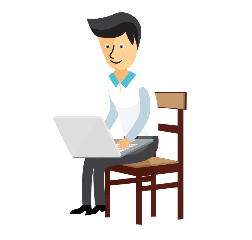 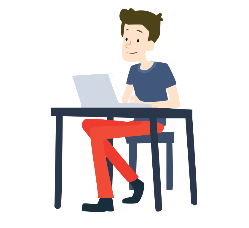 Quarterly Returns
File by 25th after Quarter End
File by 10th after Month End
[Speaker Notes: Based on the size the businesses, the type of supplies, the customers you deal with and the geography, the GST council has designed different type of GST Returns. 
File by 25th after Quarter End
File by 10th after Month End]
GST Returns for Small Taxpayers
Sugam
B2B+B2C
RET 3
Quarterly All Transactions
RET1
SahajOnly B2C
RET2
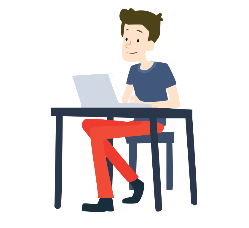 Quarterly Returns
[Speaker Notes: It consists of three different GST return forms which business can choose based on their profile and nature of transactions. This classification aims at simplifying the GST returns for each type of business instead of a common return for all in the current phase. The returns are so simple that it requires only fewer details basis the business profile and also the compliance requirements in relation to ITC are very minimum. Thus, the cost of compliance will be less.]
Circular for correction in 3B :: 26/2017
Correction of erroneous details furnished in FORM GSTR-3B
to amend any outward supply details furnished in FORM GSTR-3B, it may be done in the FORM GSTR-1

to amend any Inward supply details furnished in FORM GSTR-3B, the net impact of amendment may be considered in filing next GSTR-3B
93
Reporting of B2C Inter-state Supplies in 3B – Table 3.2
Circular No. 89/08/2019-GST dated 18th February, 2019
A registered supplier is required to mention the details of inter -state supplies made to unregistered persons, composition taxable persons and UIN holders in Table 3.2 of FORM GSTR-3B.Further, the details of all inter-State supplies made to unregistered persons where the invoice value is up to Rs 2.5 lakhs (rate-wise) are required to be reported in Table 7B of FORM GSTR-1
Accordingly, instructions have been issued to registered persons making inter-State supplies to unregistered persons to report the details of such supplies along with the place of supply in Table 3.2 of FORM GSTR-3B and Table 7B of FORM GSTR–1 as mandated by the law.
Contravention of any of the provisions of the Act or the rules made there under attracts penal action u/s125 of the CGST Act.
Return filing periodicity
Change to Section 39(1) of the CGST Act 2017 
Impact
Earlier the provisions of the Act required a person to file their GSTR 3/GSTR 3B by 20th of the next month. So, even though the government wished to make this return quarterly for a select group of taxpayers, it could not circumvent the provisions of the Act 
Through this amendment, the periodicity and time for filing of this return is now allowed to be prescribed through the rules 
Further, an enabling proviso has been inserted to allow the Government to notify certain category of taxpayers who will be allowed to file this return on a quarterly basis.
Revised Return
Sec 39(9) - Subject to the provisions of sections 37 and 38,
 if any registered person Now furnishing a return under sub-section (1) ……………………, he shall rectify such omission or incorrect particulars in such form and manner as may be prescribed subject to payment of interest under this Act: 
Effects of the amendment 
Earlier, any mistake or omission could be corrected through the return of the month in which the mistake/omission is noticed 
Now, the process of correction of such mistakes will be notified through the rules. 
It is proposed to introduce amendment return as per the new return filing mechanism for correction of past mistakes. 
So, the complete mechanism for correction may be notified through the rules
Late fees
NIL RETURNS :
Rs.10 per day per Act


Else

Rs.25 per day per Act
Earlier
Rs. 100 per day per Return per Act
97
Late fees waiver
98
Due Dates and Late fees
99
43A
Procedure for furnishing  return and availing input tax credit.
100
Inward Receipts Validation : 43A(1) & (2)
43A(1)
Notwithstanding anything contained in sub-section (2) of section 16, section 37 or section 38, every registered person shall in the returns furnished under sub-section (1) of section 39 verify, validate, modify or delete the details of supplies furnished by the suppliers
43A(2)
Notwithstanding anything contained in section 41, section 42 or section 43, the procedure for availing of input tax credit by the recipient and verification thereof shall be such as may be prescribed.

Inference
Mandatory Action to be taken by Recipient
Modus operandi Similar to GSTR 2
Deemed acceptance provision would be made available in Simplified form
101
[Speaker Notes: 41: Provisional ITC
42: Matching of ITC
43 : Matching of Output Tax Liability]
ITC Availment and Matching : 43A (3)
43A (3)
The procedure for furnishing the details of outward supplies by the supplier on the common portal, for the purposes of availing input tax credit by the recipient shall be such as may be prescribed.

Inference
ITC Availment on furnishing by supplier only
However Cut of Timelines would be made available in rules
As per the SRF supplies declared up to 10th would be available as credit
102
Availment of missing/Adhoc Credit : 43A (4)
43A(4)
The procedure for availing input tax credit in respect of outward supplies not furnished under sub-section (3) shall be such as may be prescribed and such procedure may include the maximum amount of the input tax credit which can be so availed, not exceeding twenty per cent. of the input tax credit available, on the basis of details furnished by the suppliers under the said sub-section.

Inference
Missing Credits not uploaded by supplier
Recipient can take credit manually
Maximum availment is restricted 20% ITC available
103
Liability to Pay Taxes Declared :: 43A(5) & (6)
43A(5) – liability declared = liability payable
The amount of tax specified in the outward supplies for which the details have been furnished by the supplier under sub-section (3) shall be deemed to be the tax payable by him under the provisions of the Act.
43A(6) – Joint liability
The supplier and the recipient of a supply shall be jointly and severally liable to pay tax or to pay the input tax credit availed, as the case may be, in relation to outward supplies for which the details have been furnished under sub-section (3) or sub-section (4) but return thereof has not been furnished.
Inference
General Liability to pay taxes is Supplier
Specified Cases Joint Liability
104
Proposed Joint Liability
Primary Liability 
In case of default in payment of tax by the supplier, recovery shall be first made from the supplier. 
Exceptional circumstances like 
missing taxpayer, 
closure of business by the supplier or 
supplier not having adequate assets or 
in cases of connivance between recipient and the supplier, etc. 
recovery of input tax credit from the recipient shall be made through a due process of service of notice and issue of order. 
43A(7)
For the purposes of sub-section (6), the recovery shall be made in such manner as may be prescribed and such procedure may be provided for non-recovery of an amount of tax or input tax credit wrongly availed not exceeding one thousand rupees
105
Supply Side Control : 43A(8)
43A(8)
The procedure, safeguards and threshold of the tax amount in relation to outward supplies, the details of which can be furnished under sub-section (3) by a registered person,—
(i) within six months of taking registration; (pre-deposit?)
(ii) who has defaulted in payment of tax and where such default has continued for more than two months from the due date of payment of such defaulted amount
shall be such as may be prescribed.
Inference
Specified Supplier, when upload their Sales, would not be Auto Populated to Recipient
recipient would not be able to avail input tax credit on such invoices till the default in payment of tax by the supplier for the past period is made good
106
49A and 49B
Order and manner of utilisation of the input tax credit
107
Order of ITC Utilisation 49(5)
49(5)(c)
the State tax shall first be utilised towards payment of State tax and the amount remaining, if any, may be utilised towards payment of integrated tax; 
Provided that the input tax credit on account of State tax shall be utilised towards payment of integrated tax only where the balance of the input tax credit on account of central tax is not available for payment of integrated tax;
Inference
This amendment is required since the GST common portal has placed this restriction in the utilization of input tax credit of State tax/Union territory tax towards payment of integrated tax.
So, SGST Credit can be used for IGST payment only when CGST Credit is NIL
Similar Provision applicable for UTGST Credit also
108
Sections 49A and 49B-Method of utilisation of ITC - IGST
Change
Utilisation of input tax credit subject to certain conditions and Order of utilisation of input tax credit 
The input tax credit on account of CGST/SGST/UTGST shall be utilised towards payment of I/C/S/U, as the case may be, only Now the input tax credit available on account of IGST has first been utilised fully towards such payment.
Impact 
The new process of utilization requires the utilization of IGST first against payment of any output tax liability in the form of CGST/SGST/UTGST/IGST 
The balance of CGST/SGST/UTGST can be used only when the balance of IGST is exhausted 	 
This proviso has been inserted to minimise fund settlement on account of IGST 
This has been amended to restrict the utilisation of SGST/UTGST credit available against payment of IGST only when the balance in CGST credit is not available for payment of IGST.
Example
Facts
Utilization as per Section 49
Tax payment and utilization as per Section 49A
Working Capital Impact
110
49A Effective on portal from April 2019
Facts
Utilization as per Section 49 - OLD
Tax payment and utilization as per Section 49A
Working Capital Impact
111
Order of Utilisation of ITC :Rule 88A CT16/2019
Order
Input tax credit on account of IGST shall be first utilized toward discharge of IGST liability. 

Input tax credit on account of IGST remaining after utilization above shall be utilized for discharge of liability on account of CGST or SGST in any order. 

The credit on account of CGST and SGST can be utilized for discharge of output tax liability only after credit on account of IGST has been completely exhausted 


Circular No. 98/17/2019 – GST dated 23.04.2019
112
Matching concept – Ecom Operators
Sec 52(9). 
Where the details of outward supplies furnished by the operator under subsection (4) do not match with the corresponding details furnished by the supplier under section 37 or section 39, the discrepancy shall be communicated to both persons in such manner and within such time as may be prescribed. 
Impact
Due to the continuation of GSTR 3B under Section 39, the concept of matching against GSTR 2 could not be put in place.  
The provision to carry out matching between the following has been enabled: 
Return by Ecommerce operator under GSTR 8 
Statement of outward supplies under GSTR 1 or Monthly return as per GSTR 3 / GSTR 3B
Form ITC-04:
Waiver of filing
The due date of filing form ITC-04 (Principal to Job worker) was getting extended with multiple notifications. 
Waiver of filing Form ITC-04 from 01.7.2017 to 31.3.2019. 

Not Waived of for FY 2019-20
All current period transaction along with
the details of delivery challans in respect of goods dispatched from July 2017 and not received till 31st March 2019 shall be disclosed in FORM ITC-04 quarterly for April 2019 to June 2019.
114
GSTR 9 and 9C
Due date for the FY 17-18 has been extended several times as below:



FY 2018-19: 31st March 2020.

Optional Filing: Notn 47/2019 CT: filing of annual return under section 44 (1) of CGST Act for F.Y. 2017-18 and 2018-19 optional for small taxpayers whose aggregate turnover is less than Rs 2 crores as against originally compulsory for all registered persons.
115
Changes in Annual Return – GSTR 9
Relevant changes in the periods where ever mentioned to accommodate for FY 2018-19
Optional Reporting
Net with original reporting Credit notes/ Debit notes/ Amendments option -Table 4I, 4J, 4K & 4L + 5H, 5I, 5J & 5K 
Consolidated Exempted - 5D, 5E & 5F
ITC Segregation : Where not possible, entire ITC can be disclosed under “Inputs” only. This is available for FY 2017-18 & FY 2018-19 only (6B,6C,6D,6E)
ITC on RCM may be clubbed: Table 6C & 6D (ITC on RCM from un-registered or registered parties)
ITC reversal may be clubbed(other than TRAN reversal):
GSTR 2A Vs GSTR 3B may be provided with GSTR 9C
Optional ( Table 12,13,15,16,17&18)
116
Changes in Reconciliation Statement – GSTR 9C
Turnover Reporting
Relaxation in details of Part II – Table 5 – Reconciliation of Turnover between Audited Financial Statements (AFS) and GSTR 9 Table 5B to 5N.
Directly report under Table 5O “Adjustments in turnover not listed above
Input Tax Credit
Optional to disclose Table 12B & 12C
Note: - Table 13 - Reasons for un-reconciled ITC has not been made optional
Part B Certificate
The words “True and Correct” are replaced with “True and Fair” in Part B of GSTR 9C.
117
Refund Restricted
THEN 
Supplies of goods in respect of which no refund of  unutilized input tax  credit shall be allowed under Section 54 (3) – CTR 5/2017
Chapter 54 & 55 : Woven Fabrics
Chapter 60 : Knitted Fabric
Chapter 86 : Railway Locomotive& Related Supplies


NOW
IDS Refund allowed for Chapter 54,55,60 : Notification 20/2018 CTR
Subject to reversal of credit standing as on 31st Jul 2018
118
Single Disbursal of refunds
SGST portion also to be processed by CGST authorities 

SGST ~ CGST to be adjusted through inter-State settlements
90% provisional order – copy issued to SGST
SGST authorities to issue payment advise
Relevant date in case of refund of unutilised credit – 54(2)
GST Refunds:
Relevant date for filing refunds in case of unutilized ITC – 
in the case of refund of unutilised ITC arising out of inverted duty structure, shall be the due date for furnishing of return under section 39 for the period in which such claim for refund arises. (instead of end of FY)
Impact
As per this amendment the relevant date for calculation of time period for  refund of unutilised ITC shall henceforth be the due date for furnishing the return under section 39 for the period in which the claim arises 
This amendment has been bought to remove the contradiction involved  between section 54(3) and explanation 2(e) of Section 54 which used to earlier provide two different time periods for calculation of relevant date.
Service Exports in INR
Refunds in case of export of services –
Explanation 2(c) to Section 54 of the CGST Act allows receipt of payment in Indian rupees, where permitted, by the RBI in case of export of services since particularly in the case of exports to Nepal and Bhutan, the payment is received in Indian rupees as per RBI regulations.
In this respect, the provisions of Section 2(6)(iv) of the IGST Act are also being amended to provide that services shall qualify as exports even if the payment for the services supplied is received in Indian rupees as per RBI regulations.
LUT
Furnishing of Letter of Undertaking (LUT) for Zero rated supplies
To export without payment of integrated tax
Validity of LUT – LUT is valid for the whole financial year in which it is ten
Supply of services not eligible for refund of unutilized input tax credit
construction of complex, 
building, 	
civil structure or a part thereof including a complex or building intended for sale to a buyer, 
wholly or partly except where the entire consideration has been received Now issuance of completion certificate where required by the competent authority or Now its first occupation whichever is higher will be considered supply of services
122
Inverted Duty Structure – No Refund of IS & CG
Rule 89(5) substituted w.e.f. 01.07.2018– Formula for calculation of ITC to be refunded in cases of inverted tax structure – 
Maximum Refund Amount = {(Turnover of inverted rated supply of goods and services) x Net ITC ÷ Adjusted Total Turnover} - tax payable on such inverted rated supply of goods and services. 
Net ITC shall mean
input tax credit availed on inputs during the relevant period other than the input tax credit availed for which refund is claimed under sub-rules (4A) or (4B) or both; and  
Adjusted Total turnover means 
the turnover in a State or a Union territory, as defined under clause (112) of section 2, excluding –  
the value of exempt supplies other than zero-rated supplies and  
the turnover of supplies in respect of which refund is claimed under sub-rules (4A) [deemed exports] or (4B) [sales for exports taxable at 0.05%] or both, if any,  during the relevant period;
123
Refund for Fabric Processors (job workers)
Whether independent fabric processors (job workers) in the textile sector supplying job work services are eligible for refund of unutilized input tax credit on account of inverted duty structure u/s 54(3)
Answer:   
Notification No. 5/2017- CTR specifies the goods in respect of which refund of unutilized ITC on account of inverted duty structure u/s 54(3) of the CGST Act shall not be allowed where the credit has accumulated on account of rate of tax on inputs being higher than the rate of tax on output supplies of such goods. However, in case of fabric processors, the output supply is the supply of job work services and not of goods (fabrics). 
Hence fabric processors shall be eligible for refund of unutilized ITC on account of inverted duty structure under section 54(3) of the CGST Act even if the goods (fabrics) supplied to them are covered under notification No. 5/2017-CTR dated 28.06.2017.
124
Nil Refund – Wrongly Filed
Registered person who has wrongly filed NIL refund claim in FORM GST RFD-01A/RFD-01 for a given period under a particular category, may again apply for refund for the said period

Registered persons satisfying the conditions (Circular No.110/2019) may file the refund claim under “Any Other” category

Refund claim should pertain to the same period for which the NIL application was filed. 

Application shall also be accompanied by all the supporting documents which would be required to be otherwise submitted with the refund claim.
125
Online Processing of Refund Applications and Single Authority Disbursement
Online refund processing (End to End) has been deployed by GSTN. Consequently, refund ARNs generated from 26.09.2019 onwards would be processed online, including issuance of GST RFD-04, GST RFD-06 orders and disbursement of all tax heads like CGST/IGST/Cess and SGST/UTGST throughout India

Single authority disbursement has been implemented.
126
GST Amendment Act 2018
Proposed changes in the IGST Act 
The reference to Panchayat under Article 243G is sought to be added in the definition of Governmental authority in the Explanation to 2(16).
It is proposed u/s 12 (8) that the transporters located in India transporting goods outside the Indian territory would not be liable to pay IGST as a place of supply is outside India and would amount to an export. Issues in relation to Sec 7(5). Want of foreign currency to treat it as “Exports ?
It is proposed under Proviso to Section 13(3)(a) that no tax liability shall be imposed on the job work that is done on the goods imported and then exported.
Section 20 - The IGST Amendment Bill prescribes the maximum ceiling of INR 50 crores/ 100 crores as pre-deposit for filing appeal to Appellate Authority/ Appellate Tribunal respectively. The amendment is made in line with amendments proposed in Section 107(6) and 112(8) of the CGST Act, 2017.
GST Amendment Act 2018
There was no requirement to prove non existence of unjust enrichment for supplies made to SEZ.
With the provision allowing taxable person to recover taxes from SEZ, the need to prove the unjust enrichment for supplies made to SEZ is brought in.
Transition Provisions
This amendment is retrospective and in applicable w.e.f 1st July 2017.
Transitional Credits
Amendment to Sec 140
As per the CGST Act transitional credit of cesses like Krishi Kalyan Cess, Education Cess, Secondary and Higher Education Cess etc.. would be available.
However through a retrospective amendment, such credit has now been barred.
If KKC already availed?
Amendment to Sec 143(1)
New proviso has been inserted to allow the extension of the time limit for receiving back the goods sent on job work.
The time period of 1 year or 3 years may be extended on approval of the Commissioner for a further period not exceeding one year or two years respectively.
Trans Return filing Extended
Amendment to Sec 140 – Rule 117 – CT 49/2019
wherein technical difficulties are there and the Council recommends for extension, 
the time limit for Form GST TRAN 1 and TRAN 2 can be extended up to 31st December 2019 and 31st January 2020 respectively.
131
Changes in Definition Section
2(4) “adjudicating authority”
Then
Now
“adjudicating authority” means any authority, appointed or authorised to pass any order or decision under this Act, but does not include the Central Board of Excise and Customs, the Revisional Authority, the Authority for Advance Ruling, the Appellate Authority for Advance Ruling, the Appellate Authority and the Appellate Tribunal;
“adjudicating authority” means any authority, appointed or authorised to pass any order or decision under this Act, but does not include the Central Board of Indirect Taxes and Customs, the Revisional Authority, the Authority for Advance Ruling, the Appellate Authority for Advance Ruling, the Appellate Authority, the Appellate Tribunal and the Authority referred to in subsection (2) of section 171;
Change in the name CBEC to CBIC. 
The National Anti-Profiteering Authority constituted under Section 171 of the CGST Act has been excluded from the definition of adjudicating authority
Effect
[Speaker Notes: Doubt - National Anti-Profiteering Authority constituted under Section 171 of the CGST Act has been excluded  or included?]
2(17)h “Business”
Then
Now
2 (17) (h) services provided by a race club by way of totalisator or a licence to  book maker in such club; and
2 (17) (h) activities of a race club including by way of totalisator or a license to book maker or activities of a licensed book maker in such club; and
Activities of licensed bookmakers in the race club has been explicitly covered within the definition of business through this amendment.
Effect
2(69) “a local authority
Then
Now
2(69) “a local authority “means –  
 (f) a Development Board constituted under article 371 of the Constitution; or
2(69) “a local authority “means –  
(f) “a Development Board constituted under article 371 and article 371J of the Constitution; or
1. Article 371J has been inserted in the definition of local authority on special request received from the State of Karnataka.  
2. Special status is granted by this article to 6 backward districts of Karnataka- Hyderabad regions. 
3. As per this article, the President is empowered to establish a separate Board. This purpose of the Board is to ensure equitable distribution of fund in the State’s budget for the developmental needs of these regions
Effect
[Speaker Notes: Ensure  equitable distribution of fund in the State’s budget - Effect of Sec 43A?]
Section 2(18) Business Vertical Omitted
Then
Now
2(18) Business Vertical
Omitted
Multiple registrations were allowed earlier only in case of separate business  verticals. The law now allows a separate registration for each place of business in  respect of persons having multiple places of business in a state. So, the definition  of business verticals is not required anymore under the GST law
Effect
2(102)   "services”
Then
Now
means anything other than goods, money and securities but includes activities relating to the use of money or its conversion by cash or by any other mode, from one form, currency or denomination, to another form, currency or denomination for which a separate consideration is charged;
+
Explanation-For the removal of doubts, it is hereby clarified that the expression “services” includes facilitating or arranging transactions in securities.
service charges or service fees or documentation fees or broking charges or such like fees or charges are charged in relation to transactions in securities, the same would be a consideration for provision of service and chargeable to GST.
Effect
Payment of Tax
138
Rate of Interest
139
Interest for delayed payment on NET TAX
THEN : Interest to be paid on this amount for delay in filing of returns
NOW : Interest to be paid on this amount for delay in filing of returns
Delayed filing of return, suo motu 
Filing of return after proceedings are initiated under S. 73 or 74
Tax Recovery and Pre-Deposit
79 (4) Recovery of Taxes determined: 
Can be made from distinct persons of the defaulter.

Pre-deposits for filing an appeal to Appellate Authority and Appellate Tribunal:
Appeal to the appellate authorities = 10% of the disputed tax amount subject to maximum limit of Rs.25 crores.
Appellate authority to appellate tribunal = 20% of the disputed tax amount subject to maximum of Rs. 50 crores.
[Speaker Notes: It is proposed under Section 107(6) of the CGST Act to put a ceiling on the limit of the amount to be deposited Then filing an appeal to the appellate authorities which is 10% of the disputed tax amount subject to maximum limit of Rs.25 crores.]
Inter Ledger Unit Balance set off
Transfer of Balance from one head to other
Amounts in Electronic Cash Ledgers may be transferred and cross utilized: 
The CBIC has now permitted transfer of any amount of 
tax, interest, penalty, fee (or any other amount) in the electronic cash ledger to 
the other tax heads in the electronic cash ledger (ECL). 
Example : IGST amount lying in ECL may be transferred to CGST tax head in ECL by the taxpayer. 

Form – PMT 09

Effective date: Date to be notified later
142
Increase in Time Limit for Penalty u/s129
Detention, seizure and release of goods and conveyances in transit:
Increase in the time limit Then which proceedings under Section 130 can be initiated from seven to fourteen days.
IGST Changes
Goods Transportation Sec 12
place of supply of service of transportation of goods in case of export of goods from India shall be the place of destination of such goods.
earlier
the place of supply is the location of the recipient.

Deemed Forex Payment
It is proposed to allow acceptance of receipts in Indian currency for export of services, wherever it is permitted by RBI u/s. 2 (6) (iv).
E-way Bill
145
Generate an e-way Bill
Inter-State Movement
Consignment Value > Rs.50000
&
Taxable Value
Taxes
Intra-State Movement
146
When eWAY Bill Not MANDATORY : Rule 55A
Tax Invoice or bill of supply to accompany transport of goods.- 
The person-in-charge of the conveyance shall carry a copy of the tax invoice or the bill of supply issued in accordance with the provisions of rules 46, 46A or 49 in a case where such person is not required to carry an e-way bill under these rules 

Inter State E-way bill shall come into force from 
1st April 2018

Intra State E-way bill shall come into force from 
Respective State Notification Dates
147
eWay Bill changes
26/2018 :: Rule 138(14) – non-requirement of e-Waybill –
where empty cylinders for packing of liquefied petroleum gas are being moved for reasons other than supply

28/2018 :: inserted of Rule 58 (1-A) (enrolment of a transporter)
For the purposes of Chapter XVI – transporter who is registered in more than one state with the same PAN – may apply in FORM GST ENR-02 for a PAN India unique common enrolment number using any one of his GSTIN and he shall be granted one. He cannot use any of the GSTINs throughout the country and has to use only this Common Enrolment Number.
FORM GST ENR-02 is inserted
Rule 138C inserted – final report of inspection of goods in movement
 The Commissioner - extend the time for recording of the final report in Part B of FORM EWB-03, for a further period not exceeding three days
Reckoning of time limit is from 00.00 hours to 00.00 hours
148
Other Updates
Where goods move from a DTA unit to a SEZ unit or vice versa located in the same State, Is e-way bill required ? 	 Circular 47
Not required to generate e-way bill if the same is exempted
149
Miscellaneous
150
NAAAR
[Speaker Notes: National Appellate Authority]
Industry Specific Changes
152
Job work
Job work – rate change
154
Job worker
155
Time Limit for Jobwork Returns.
143(1)
Provided that the period of one year or three years, as the case may be, may, on sufficient cause being shown, be extended by the Commissioner for a further period not exceeding one year and two years respectively 
Impact
New proviso has been inserted to allow the extension of the time limit for receiving back the goods sent on job work. 
The time period of 1 year or 3 years may be extended on approval of the Commissioner for a further period not exceeding one year or two years respectively. 
The proviso has been inserted because some job work processes cannot be completed within 1 year (such as hull construction, fabrication of vessels etc.)
ITC 04 - Goods Sent & Received Back on Jobwork
Then
Now
Quarterly – 25th of succeeding quarter
Due date extended multiple times
is waived off for the period July, 2017 to March, 2019
Details of goods sent but not yet received for the period July, 2017 to March, 2019 shall be furnished for quarter April –June 2019
157
Real Estate
Notifications 29th March 2019
For New Projects wef 1st April
Supply with Land
Supply without Land
New Mixed Projects (Commercial + Residential)
New Mixed Projects (Commercial + Residential)
To Qualify as a residential project Maximum permitted Commercial Portion is 15% of Total Project Carpet Area
Conditions for the New Rates without ITC
Tax Payment : Paying of GST is only in cash and use of ITC is not permitted
ITC: 
Not to avail of ITC  on the future purchases
Report ITC not availed as ineligible credit in GSTR-3B [No. 4 (D)(2)] 
Reversal/Availment of Excess ITC as on 31st March 2019 as per 
Annexure I in the case of REP other than RREP and in Annexure II in the case of RREP;
JDA TAX : Tax on Development Rights to be paid by Builder on RCM basis.
Purchases
Procure 80% inputs and input services from registered vendors other than
TDR, long term lease premium, salami, FSI , electricity, high speed diesel, motor spirit, natural gas
RCM Payments made are deemed as Registered Purchase
Purchases <80% from RP to be paid tax at 18%,
Short fall Tax to be assessed and paid project wise by JUNE of next Financial YEAR
CEMENT Purchased from URD to be paid under RCM irrespective of % threshold on monthly basis at the applicable rates.(Currently 28%)
Reverse Charge Liability
04/2019 – TDR,
Joint Development Agreements 4/2018 - THEN
Landowner Share is taxable under GST – Forward charges
Time of payment of tax is earliest of
Allotment letter
Conveyance Deed
Any other Similar Instrument.

Liability to pay GST is on Builder @18% on the Construction value without any deduction of 1/3rd for land.

Value : Open Market value of UDS transferred or Apartments Transferred
165
Tax on Land owner Share – RCM -9(3)
In case transfer of development right against consideration, wholly or partly, in the form of construction of apartments, developer shall pay tax on supply of construction of apartments to the landowner. 

Landowner shall be eligible for credit of taxes charged from him by the developer towards the supply of construction of apartments by developer to him, provided the landowner further supplies such apartments to his buyers and pays tax on the same which is not less than the amount of tax charged from him on construction of such apartments by the developer.
Calculation of RCM – By Promoter
Carpet area of the residential apartments un- 				booked on the date of issuance of completion				certificate or first occupation
GST payable on TDR *         --------------------------------------------------------
				Total carpet area of the residential 						apartments in the project
Subject to Maximum of
Value of un sold Apartments * ( 5% or 1%)
remaining un- booked on the date of issuance of completion certificate or first occupation
Purchases from Un Registered Dealers
80% of value of input and input services, used in supplying the service shall be received from REGISTERED SUPPLIER only. 
Where value of input and input services received from registered suppliers during the financial year falls short of the said threshold of 80%., tax shall be paid by the developer on value of input and input services comprising such shortfall at the rate of 18% on RCM basis. 
Notwithstanding anything contained herein above, where CEMENT is received from an unregistered person, the developer shall pay tax on supply of such cement at the applicable rates on RCM basis. (Sec 9(4))
ITC Reversal – On going Projects by Sept 2019 : DRC 03
Total ITC = 10 Cr
Eligible ITC (Te)=Tc + Tr
Tc = 2.50 Cr
Tr = 5.40 Cr
ITC Reverse = 2.10
Tr= T x F1 x F2 x F3 x F4
Addition to Rule 42(4)
Common credit on commercial portion in the project shall be

D1 =C2 x (E/ F) 
E =  Unsold commercial apartments Carpet Area on the date of OCT
F = AC (Total carpet area of the commercial apartments in the project)

If C3final_comm  > C3aggregate_comm
Re claim the difference in 3B till sept of Subsequent year of OC

If C3final_comm  < C3aggregate_comm
Reverse thru GSTR 3B or pay through DRC 03
Interest u/s 50(1) is also applicable
Restaurants/Hotel
GST Tax Rates Applicable for Restaurants
1. Declared Tariff includes charges for all amenities provided in the unit of accommodation but without excluding any discount offered on the published charges for such unit. [Notification 13/2018- Central Tax(R) dated 26.07.2018]
GST Tax Rates Applicable for Hotels
Notes:
1. Notification 13/2018 Central Tax (Rate) dated 26th July 2018 replaces the words Declared Tariff by the words “Value of Supply”.
2. Notification 14/2018 Central Tax (Rate) dated 26th July 2018 exempts Hotel service having value of supply less than Rs. 1000.
3. Notification 20/2019 Central Tax (Rate) dated 30th Sep 2019 amends rates for Room transaction value Rs.1000 to Rs.7500 – 12% and More than 7501 – 18%
Accommodation Service to SEZ
Whether services of short-term accommodation, conferencing, banqueting etc. provided to a Special Economic Zone (SEZ) should be treated as an inter-State supply
Answer: 
As per section 7(5) (b) of the IGST Act, the supply of goods or services or both to a SEZ developer or a SEZ unit shall be treated to be a supply of goods or services or both in the course of inter-State trade or commerce. 
Whereas, as per section 12(3)(c) of the IGST Act, the place of supply of services by way of accommodation in any immovable property for organising any functions shall be the location at which the immovable property is located. Thus, in such cases, if the location of the supplier and the place of supply is in the same State/ Union territory, it would be treated as an intra-State supply. 
It is an established principle of interpretation of statutes that in case of an apparent conflict between two provisions, the specific provision shall prevail over the general provision.  
In the instant case, section 7(5)(b) of the IGST Act is a specific provision
 It is therefore, clarified that services of short term accommodation, conferencing, banqueting etc., provided to a SEZ developer or a SEZ unit shall be treated as an inter-State supply.
174
E-Commerce Operator
175
Sec 9(5) – supplies through e-commerce operator
Government has notified certain category of services on which tax is not payable by service provider but by e-commerce operator
services by way of transportation of passengers by a radio-taxi, motor cab, maxi cab and motor cycle; Example – Ola, Uber
services by way of providing accommodation in hotels, inns, guest houses, clubs, campsites or other commercial places meant for residential or lodging purposes, except where the person supplying such service through electronic commerce operator is liable for registration; Example – Oyo rooms
services by way of house-keeping, such as plumbing, carpentering etc.., except where the person supplying such service through electronic commerce operator is liable for registration
176
Government has notified certain category of services on which tax is not payable by service provider but by e-commerce operator

Notification no. 17/2017-Central Tax (Rate) dated 28th June 2017
177
[Speaker Notes: services by way of providing accommodation in hotels, inns, guest houses, clubs, campsites or other commercial places meant for residential or lodging purposes, except where the person supplying such service through electronic commerce operator is liable for registration; Example – Oyo rooms]
Residential Welfare Association - Limit
Vide Circular No.109/28/2019, 
the Residential Welfare Association is exempted from GST if the Maintenance charges are collected less than Rs. 7500/- per member and per flat or if the aggregate turnover is less than twenty lakhs. 
No Exemption : if Maintenance amount is more than 7500 and turnover is more than 20 lakhs
Full Value
Liability is on full value of the Maintenance charges are more than 7500
ITC
The Input Tax credit of GST paid by them on capital goods (generators, water pumps, lawn furniture etc.), goods (taps, pipes, other sanitary/hardware fillings etc.) and input services such as repair and maintenance services can be availed as credit subject to fulfillment of conditions ( Rule 42 and Rule 43)
178
GST Ver 2.0
Future Release - Trialers
E-Invoice
New Returns
Data Analytics
Notices and Appeals
MOV forms
180
181